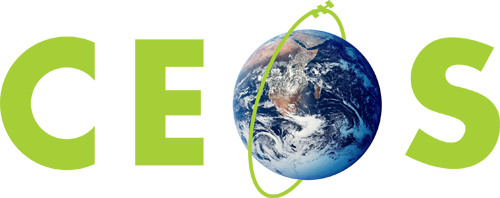 Committee on Earth Observation Satellites
Title Goes Here
Organization
Agenda Item #
CEOS 6th Working Group for Capacity Building and Data Democracy (WGCapD)-6 Annual Meeting
DLR Oberpfaffenhofen, Germany
27th-29th March, 2017
WGCapD-6 Annual Meeting 2017
DLR Oberpfaffenhofen, Germany27th-29th March 2017
Presenter Guidance
Note the time allocated for your topic and match the number of slides accordingly.
For the Agency, WG, GEO presentations (Agency numbers 6 – 22):
Summarize 2016 accomplishments
In capacity building for your agency
In capacity building as a contribution to WGCapD
Summarize 2017 accomplishments & plans
In capacity building for your agency
In capacity building as a contribution to WGCapD
Please fill out schedule template also
Summarize 2018-2019 plans (tentative schedules by quarter)
In capacity building for your agency
In capacity building as a contribution to WGCapD
Please fill out schedule template also
Presentation materials should be sent to kim.e.holloway@nasa.gov no later than Monday 20th March for inclusion on the meeting website.